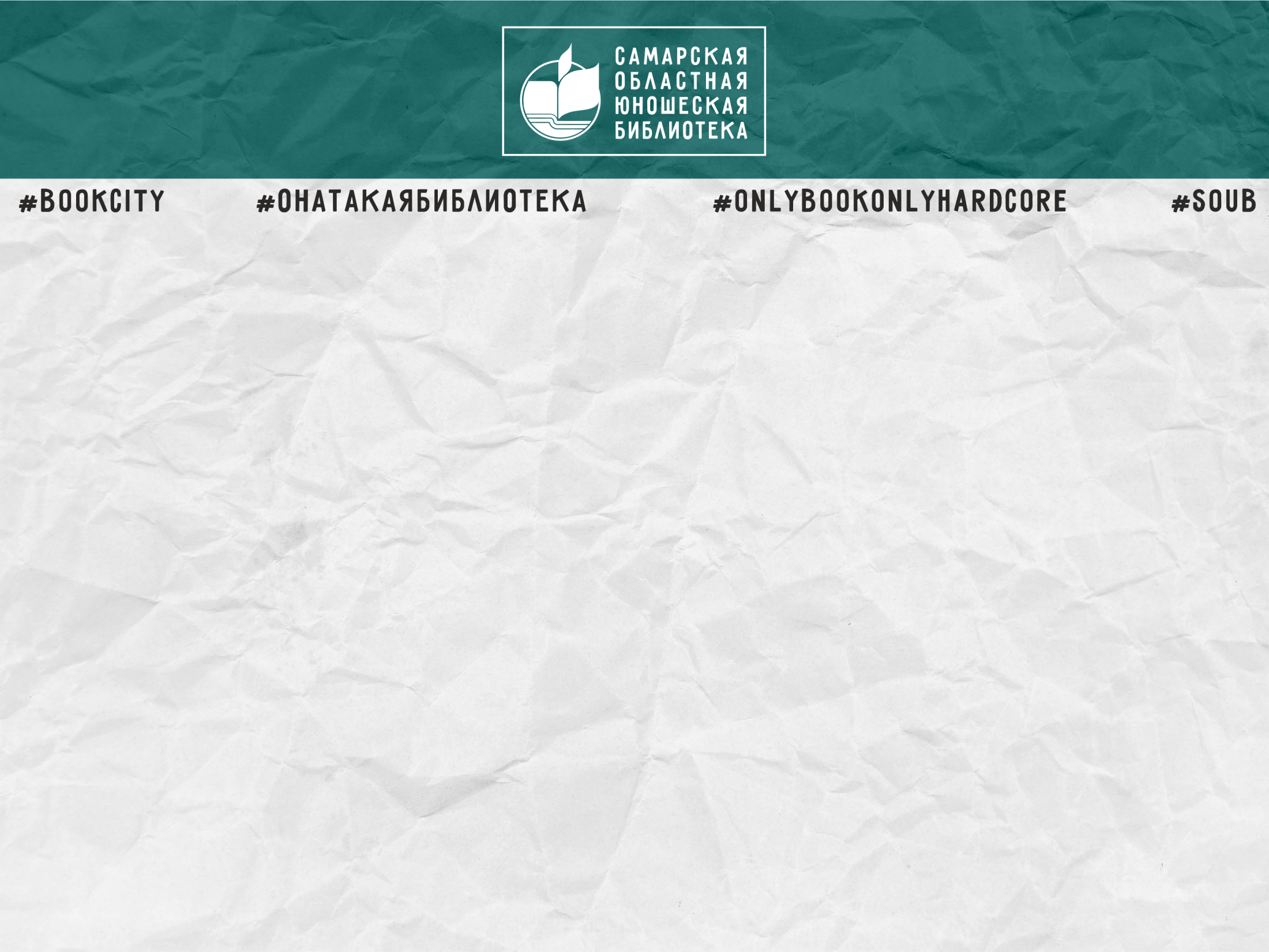 Молодежные творческие индустрии 
как инструмент продвижения чтения молодежи
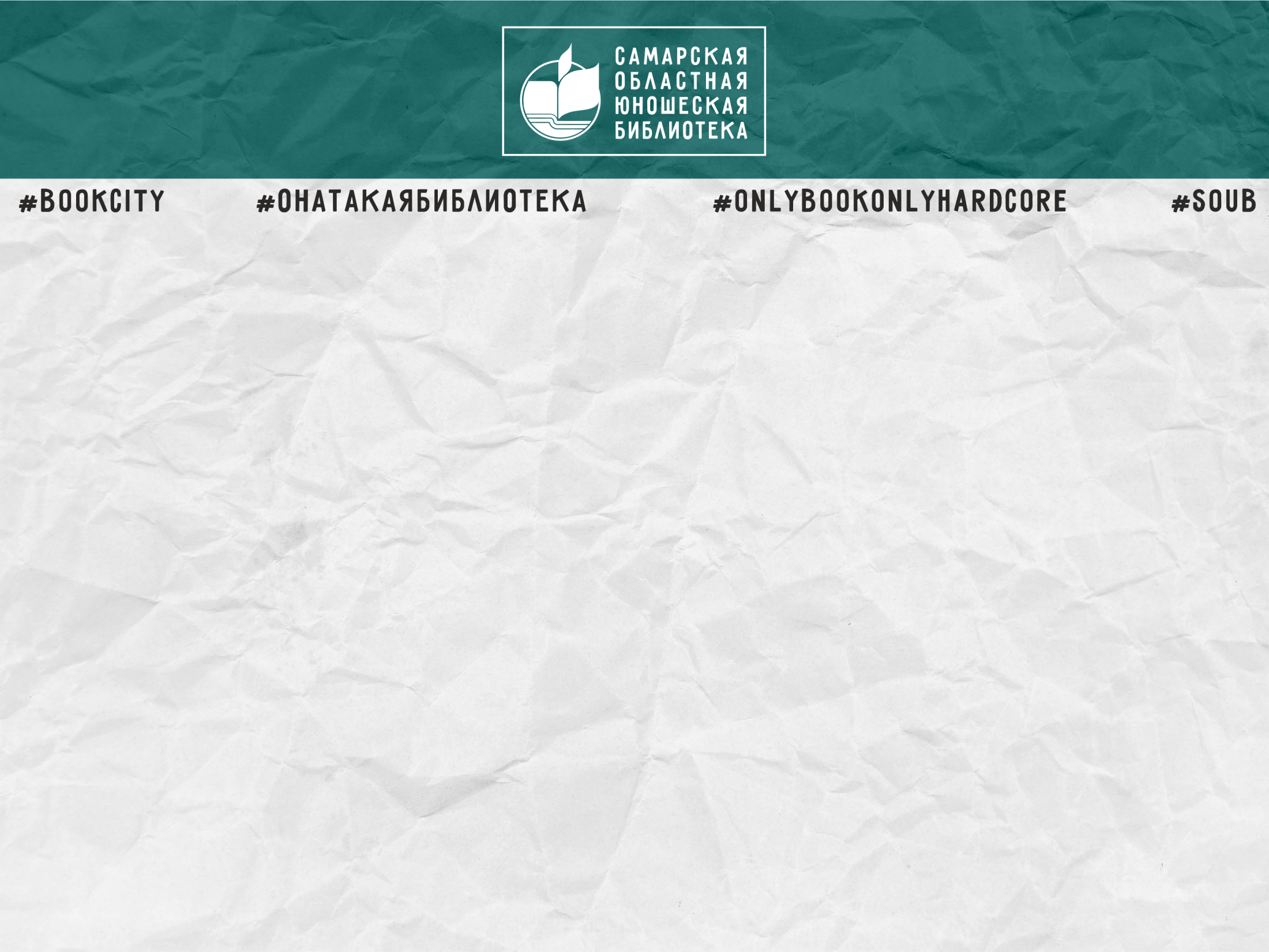 Творческие индустрии– добровольческие инициативы, направленные на развитие культурных пространств, работу в культурных учреждениях и продвижение чтения.
Для нас молодежные творческие индустрии – это молодежь, жаждущая новых смелых идей и готовая  изменять библиотечное пространство .
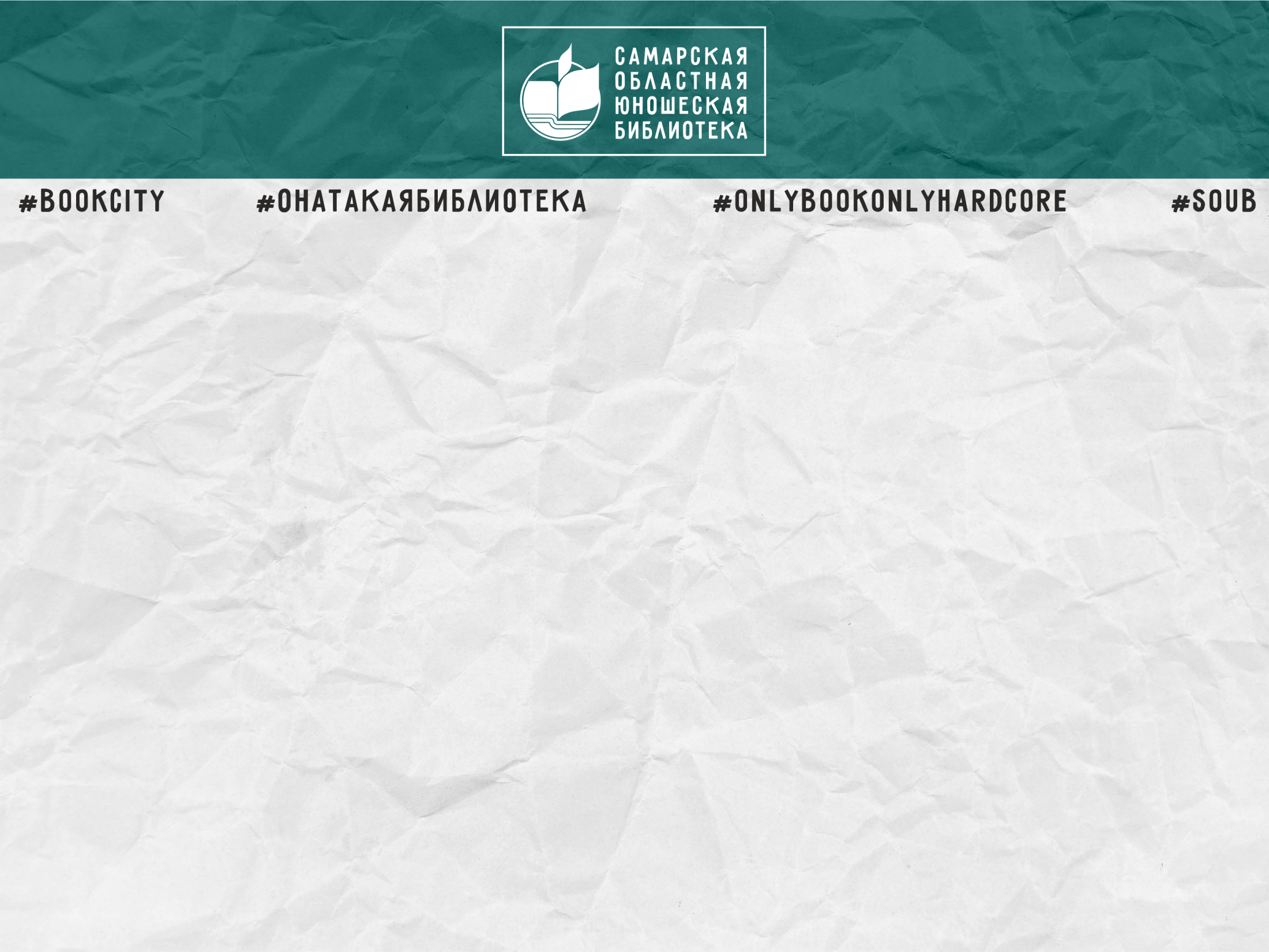 Что дало:
Добровольческий центр СОЮБ

Работа молодежи с посетителями и читателями, принцип «равный-равному»

Более 10 молодежных объединений

Более 10 живых примеров start-up

Представительство на всех площадках города

Обращение к фонду библиотеки более 200
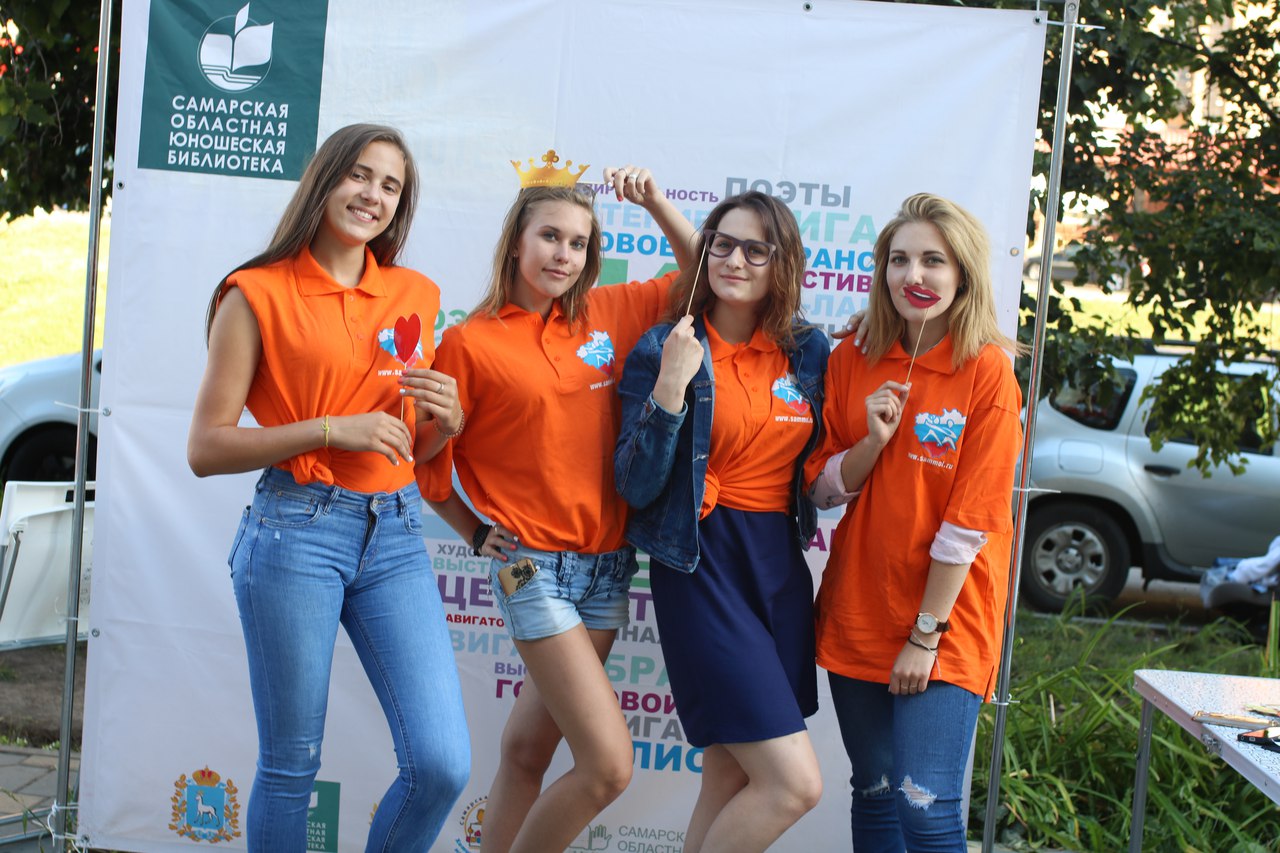 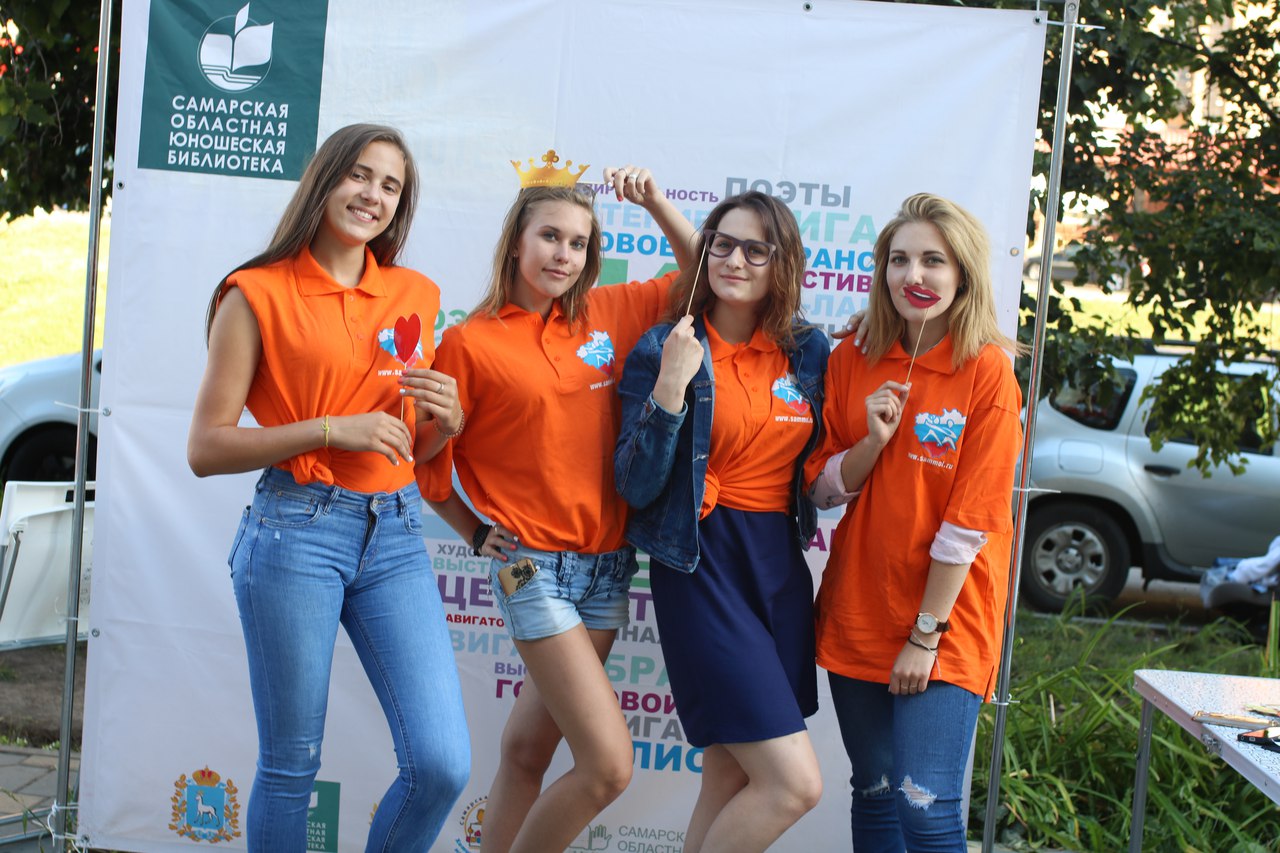 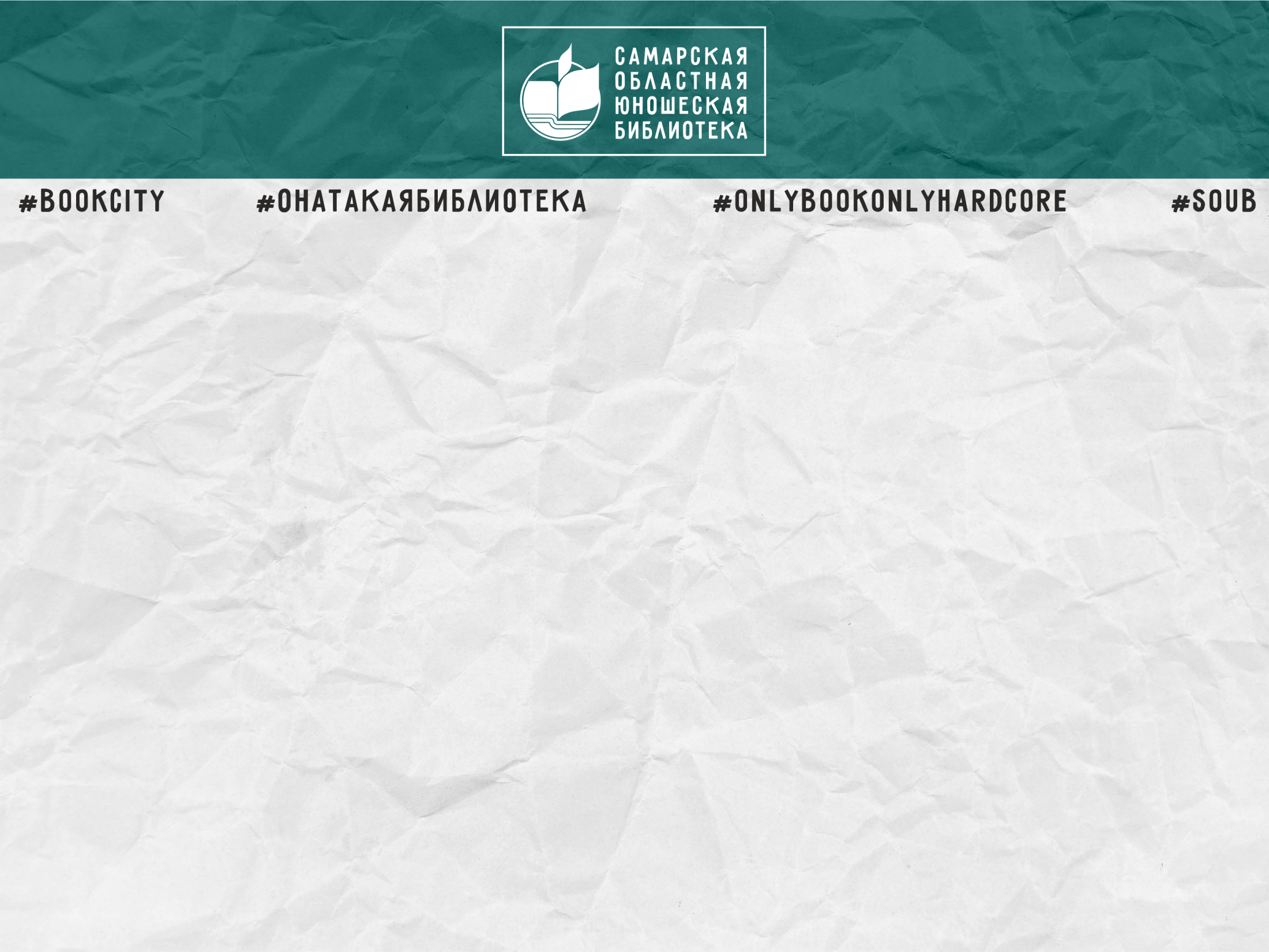 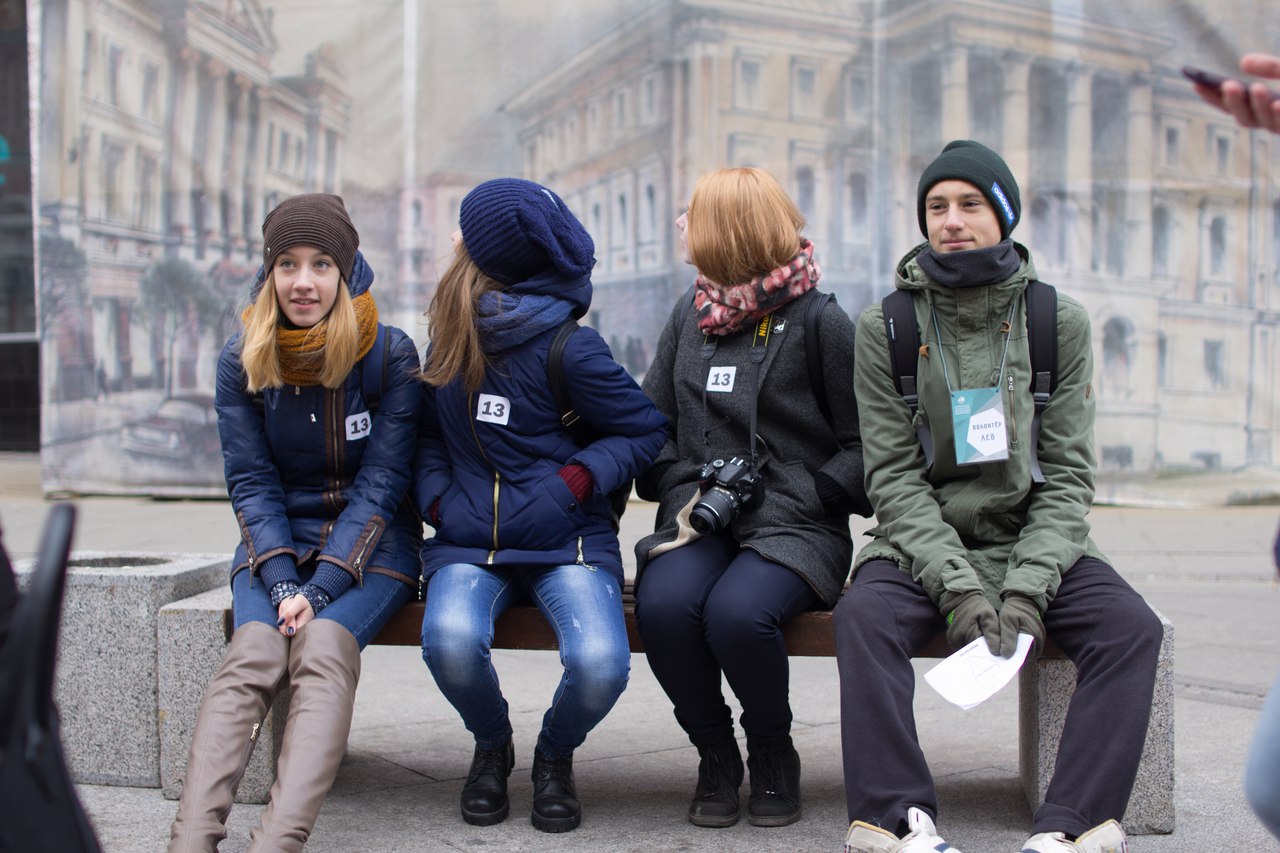 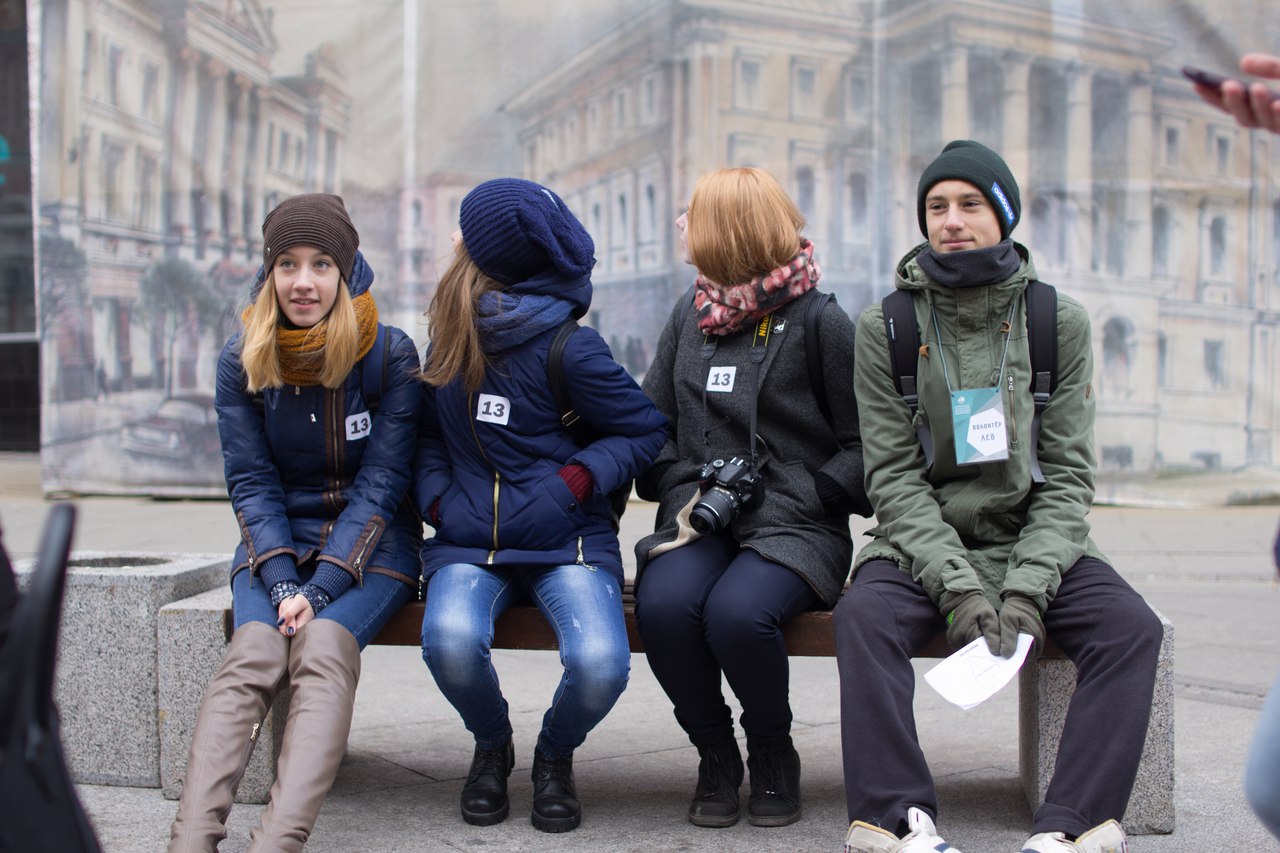 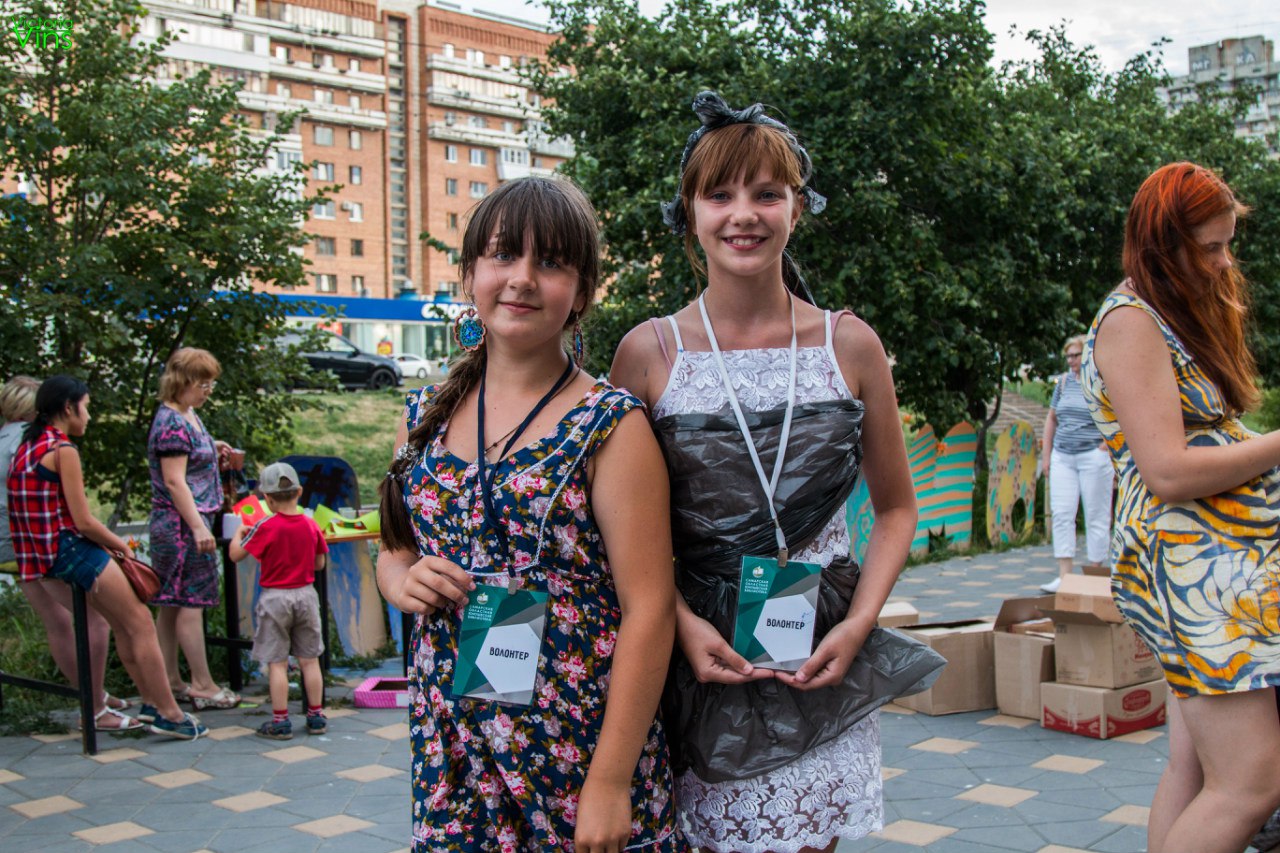 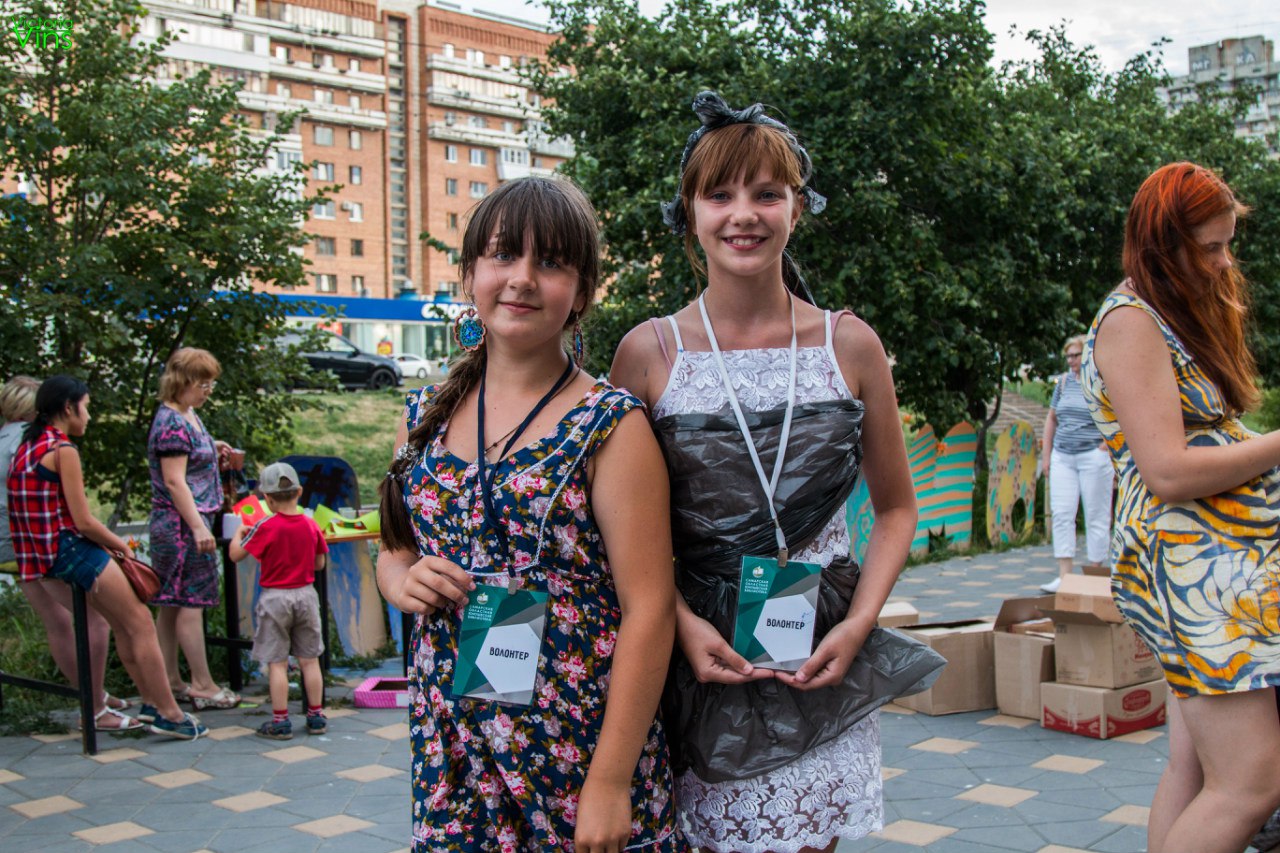 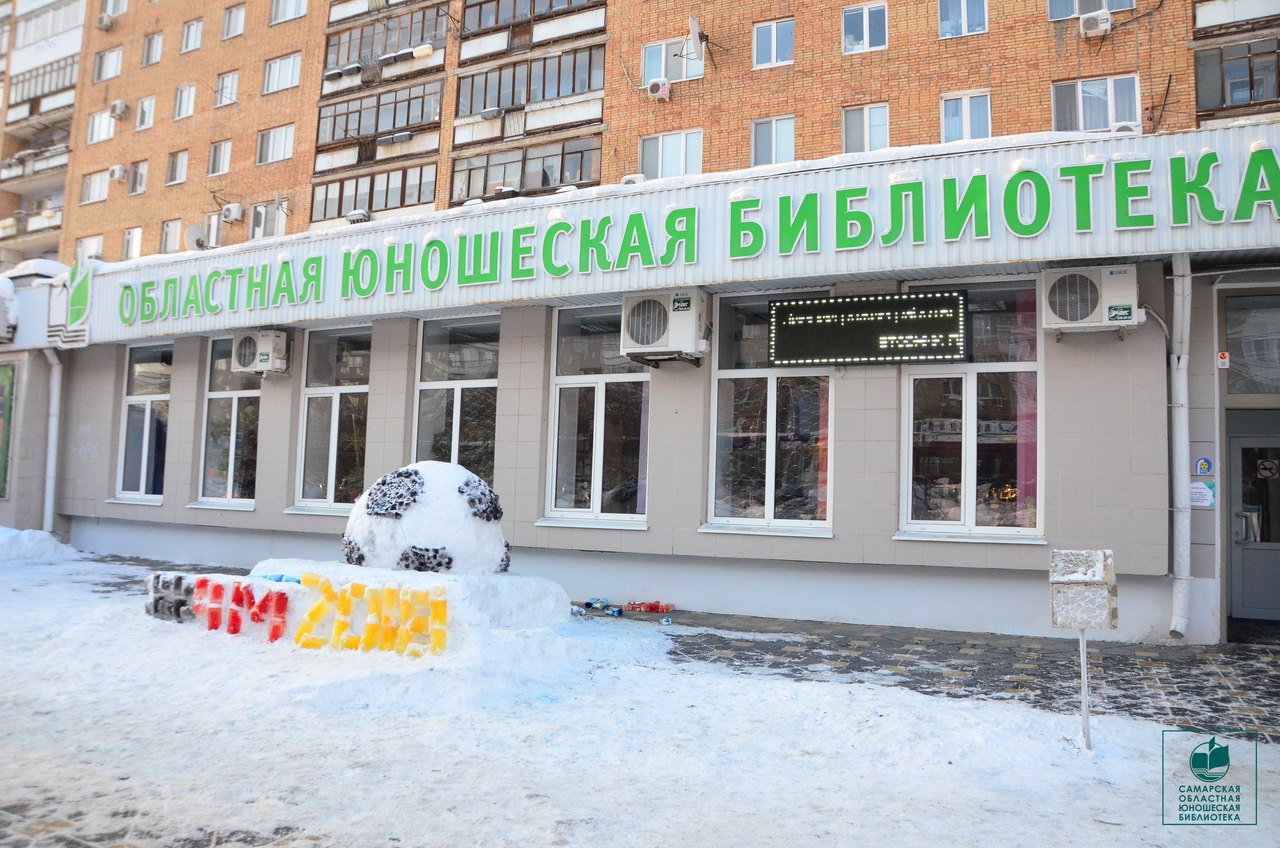 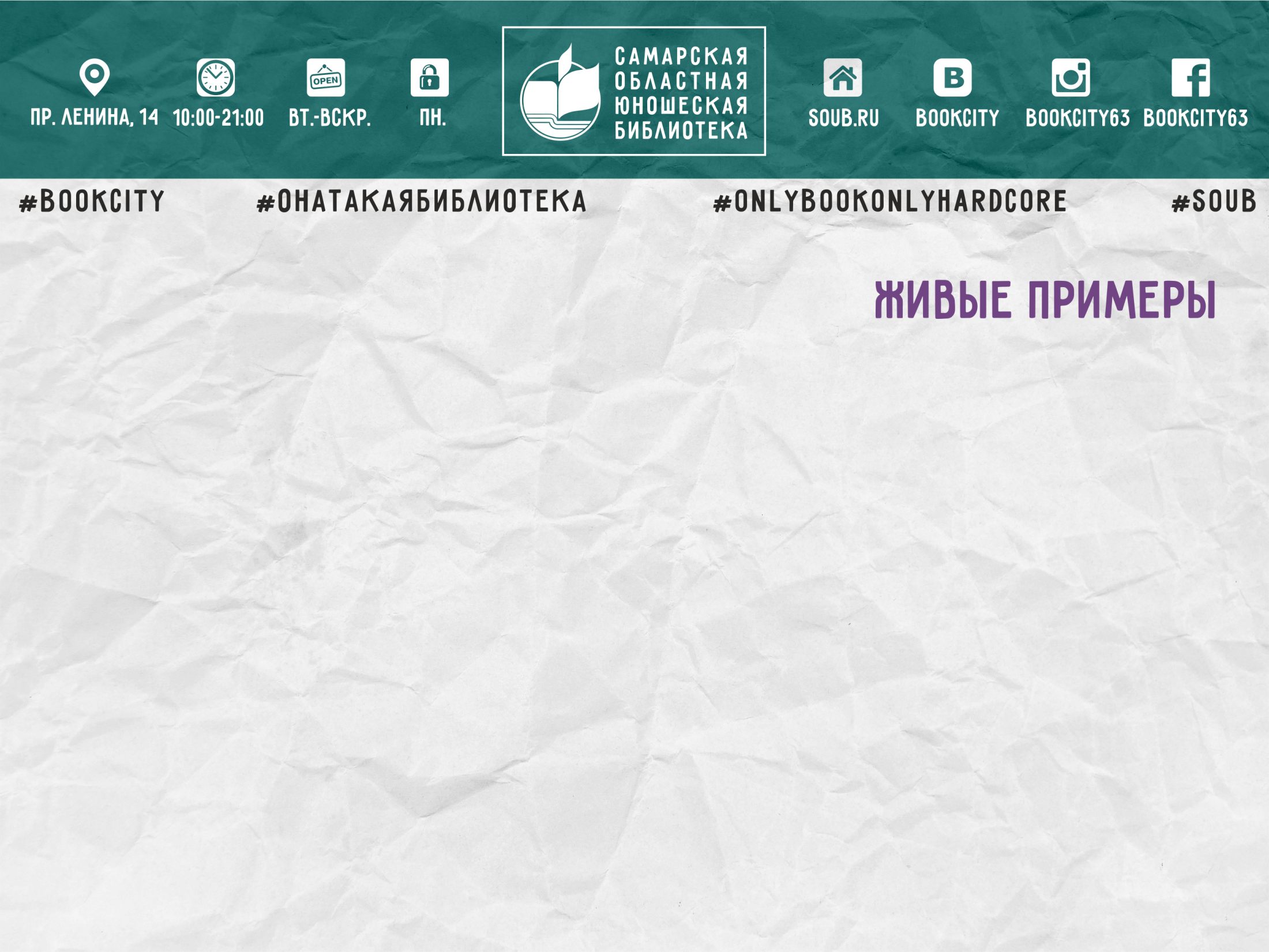 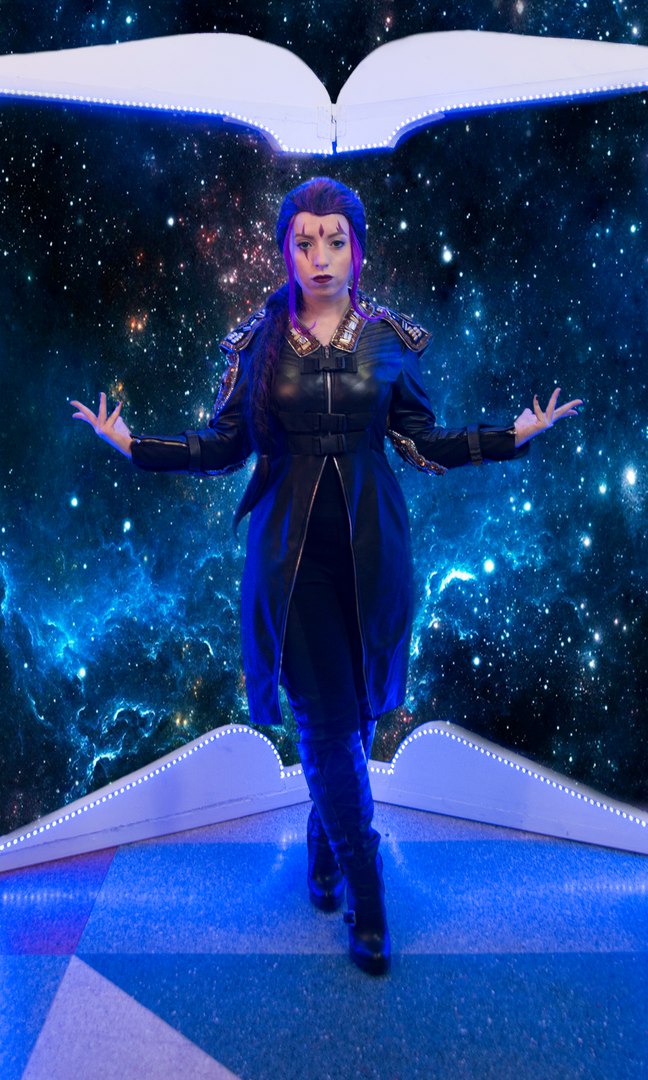 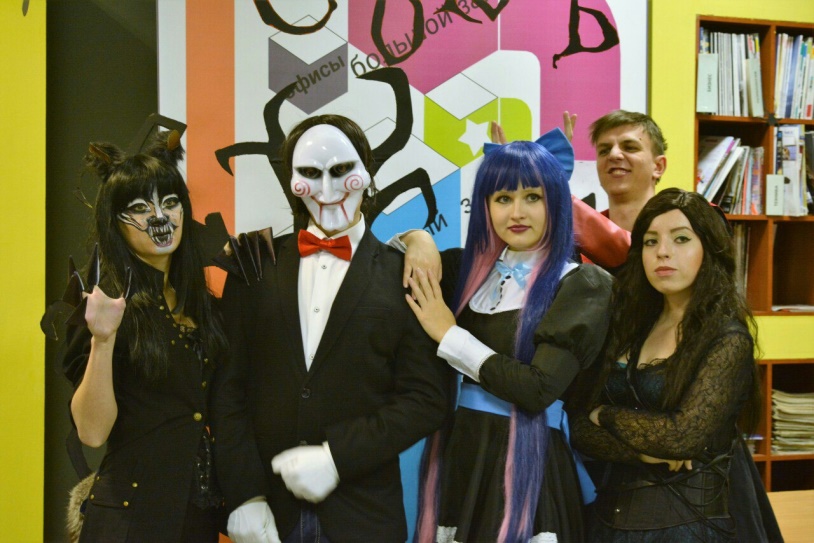 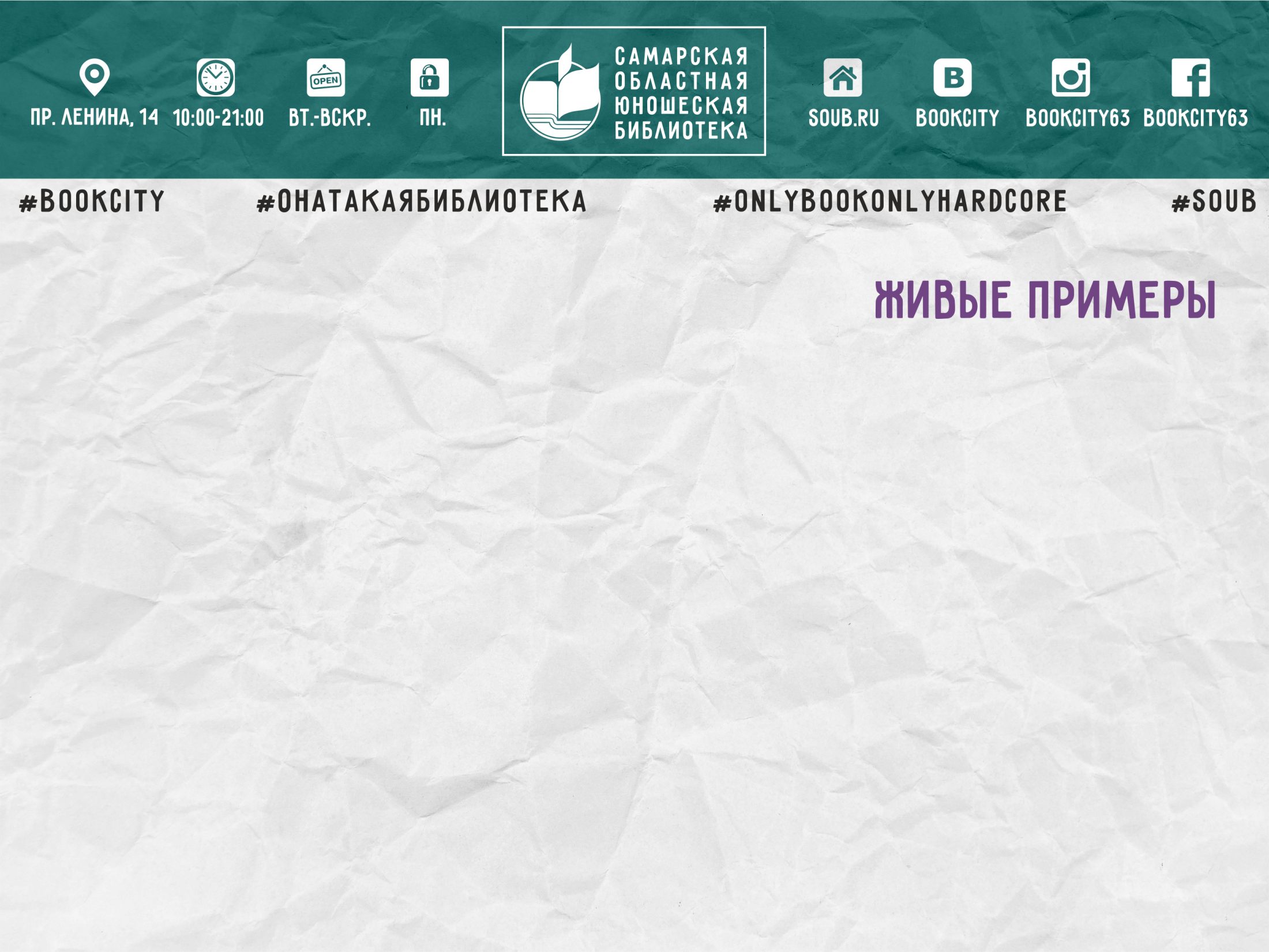 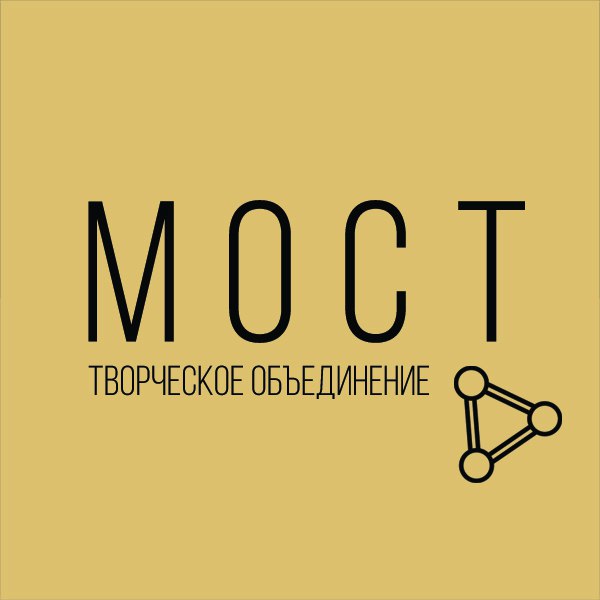 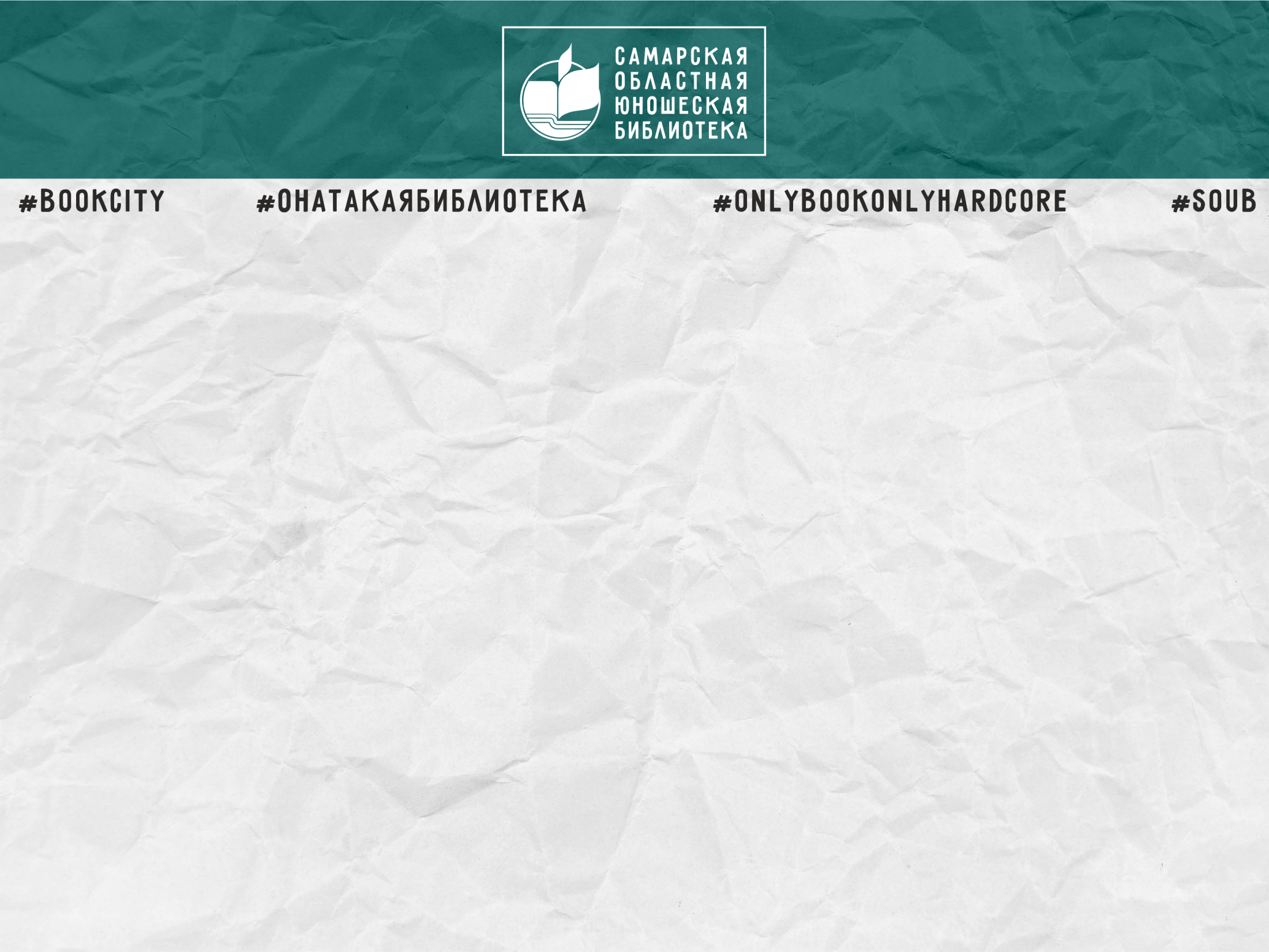 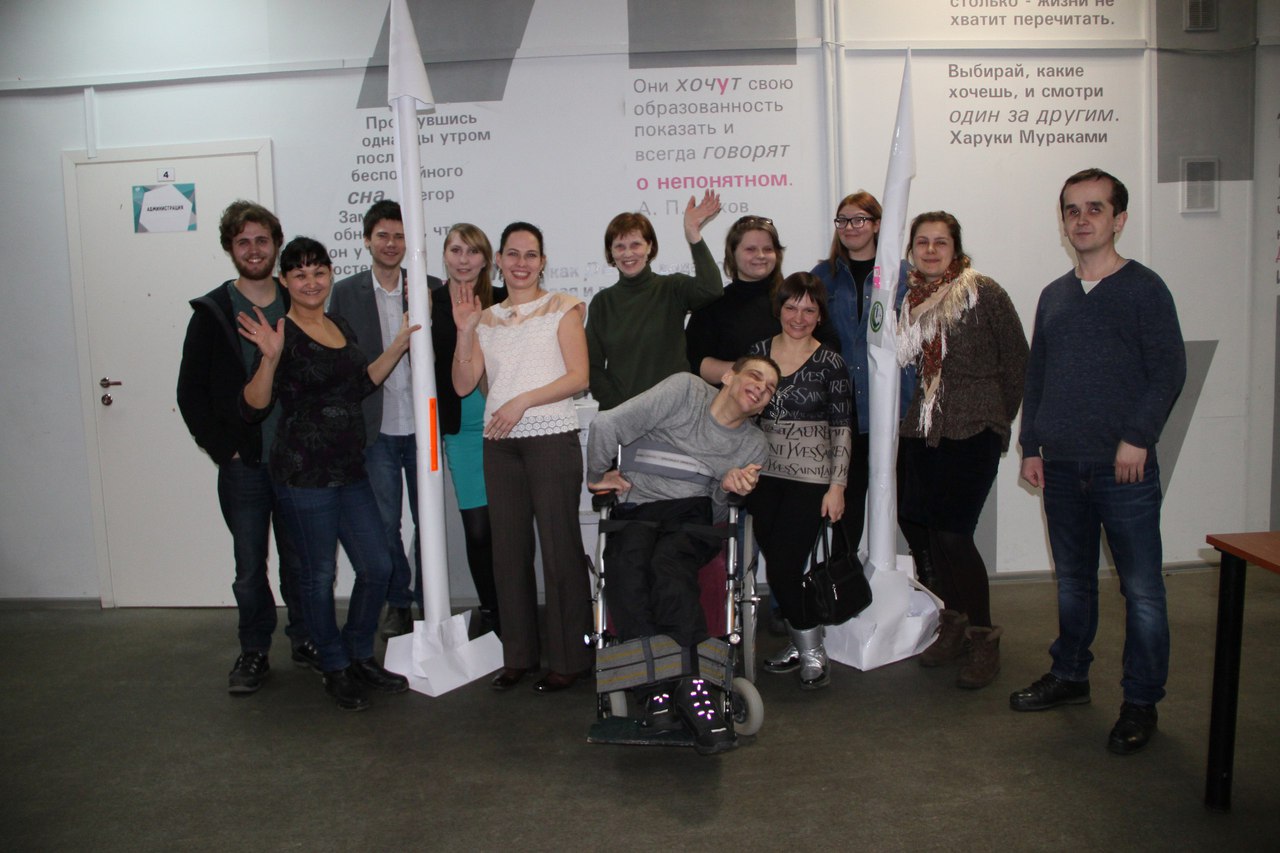 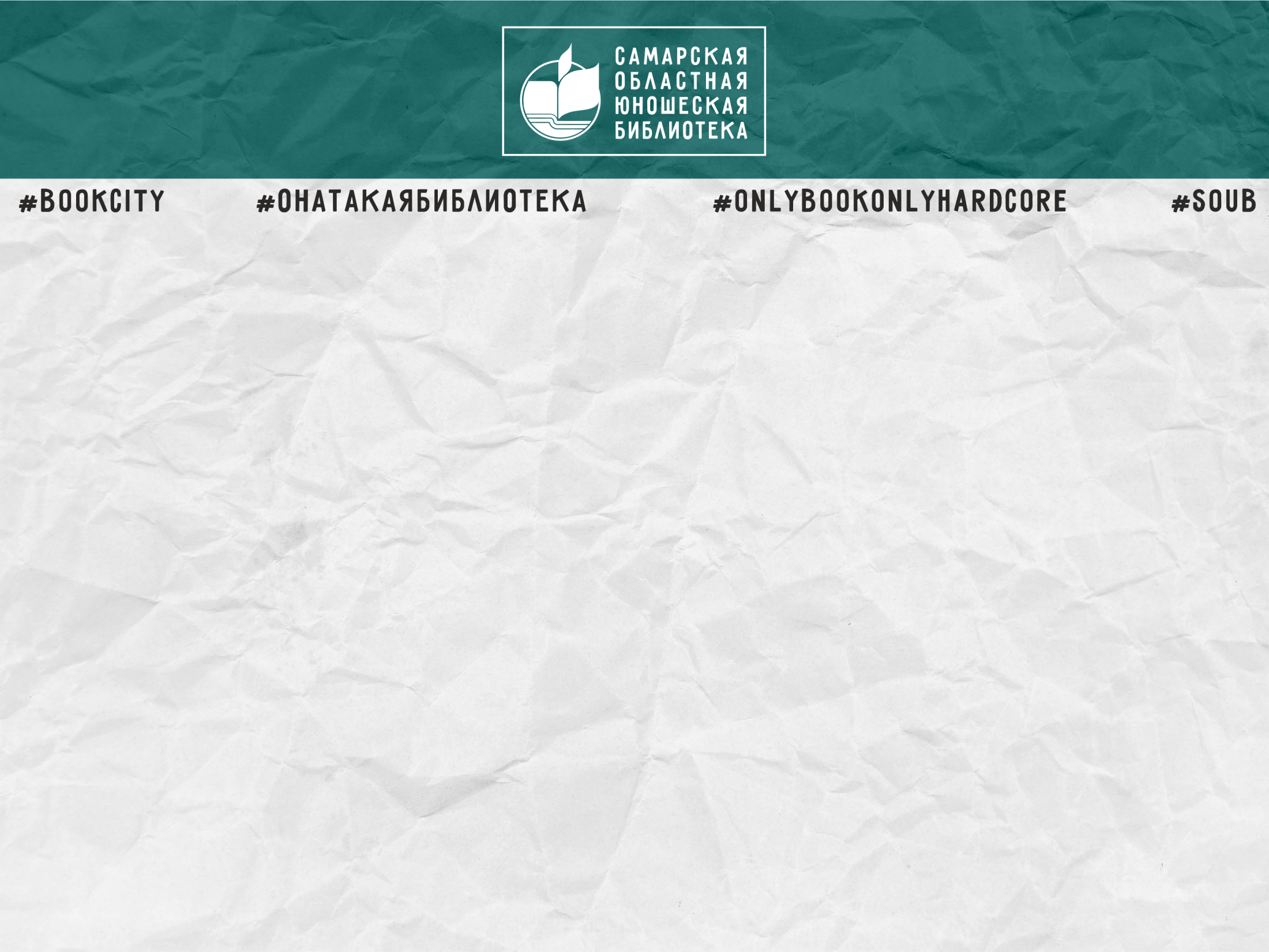 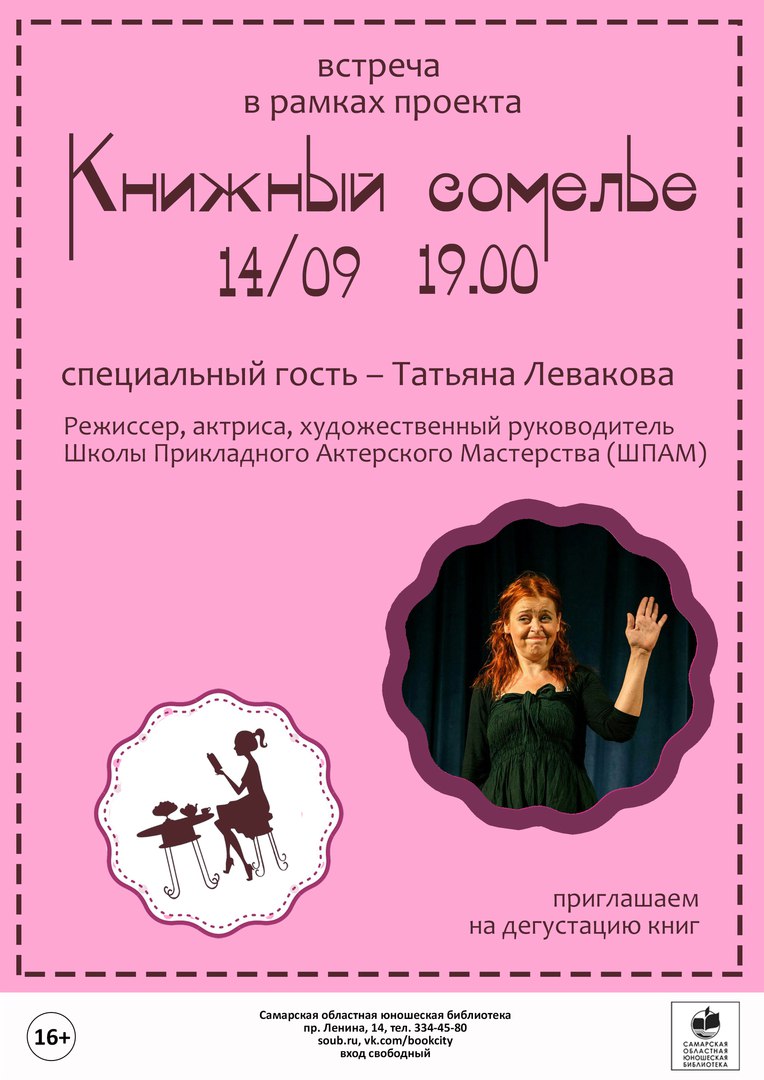 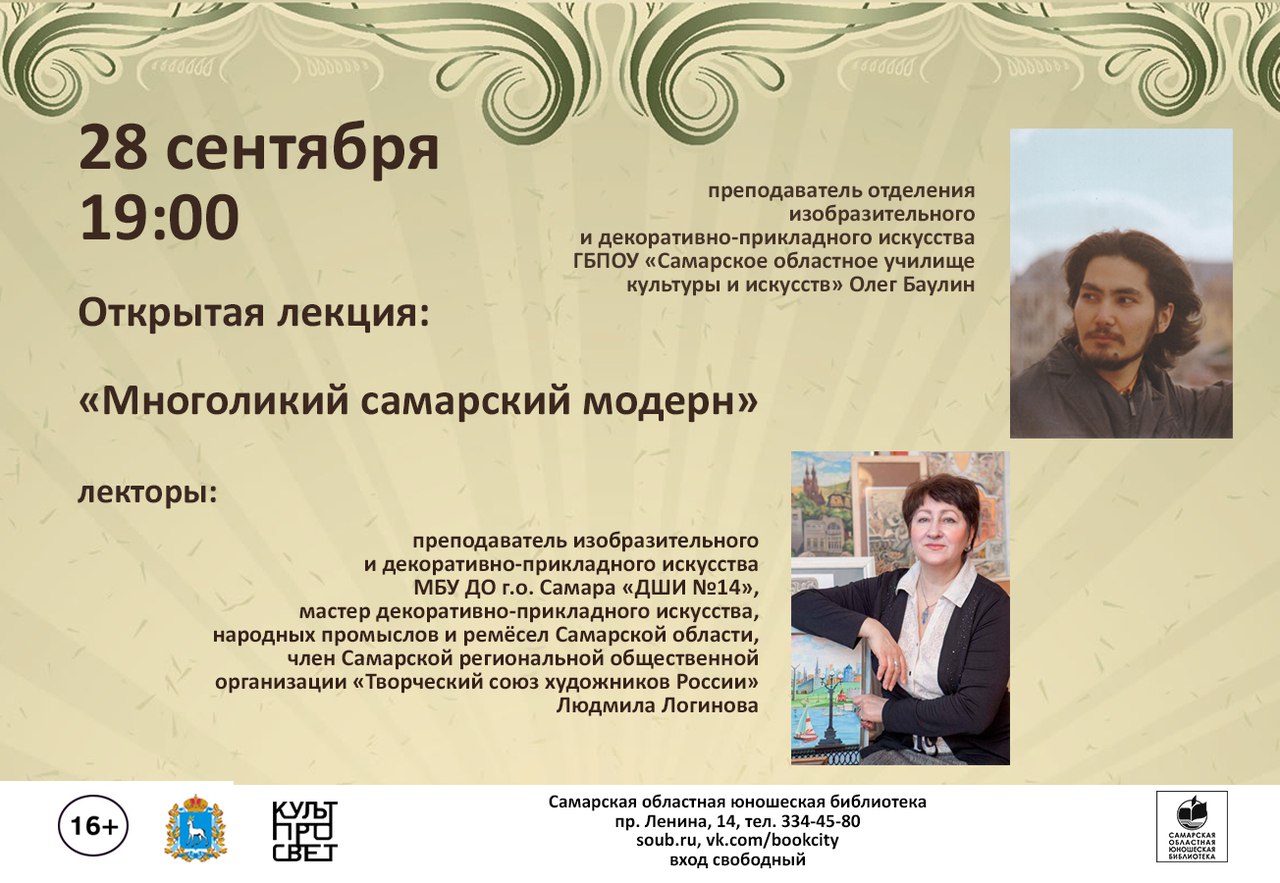 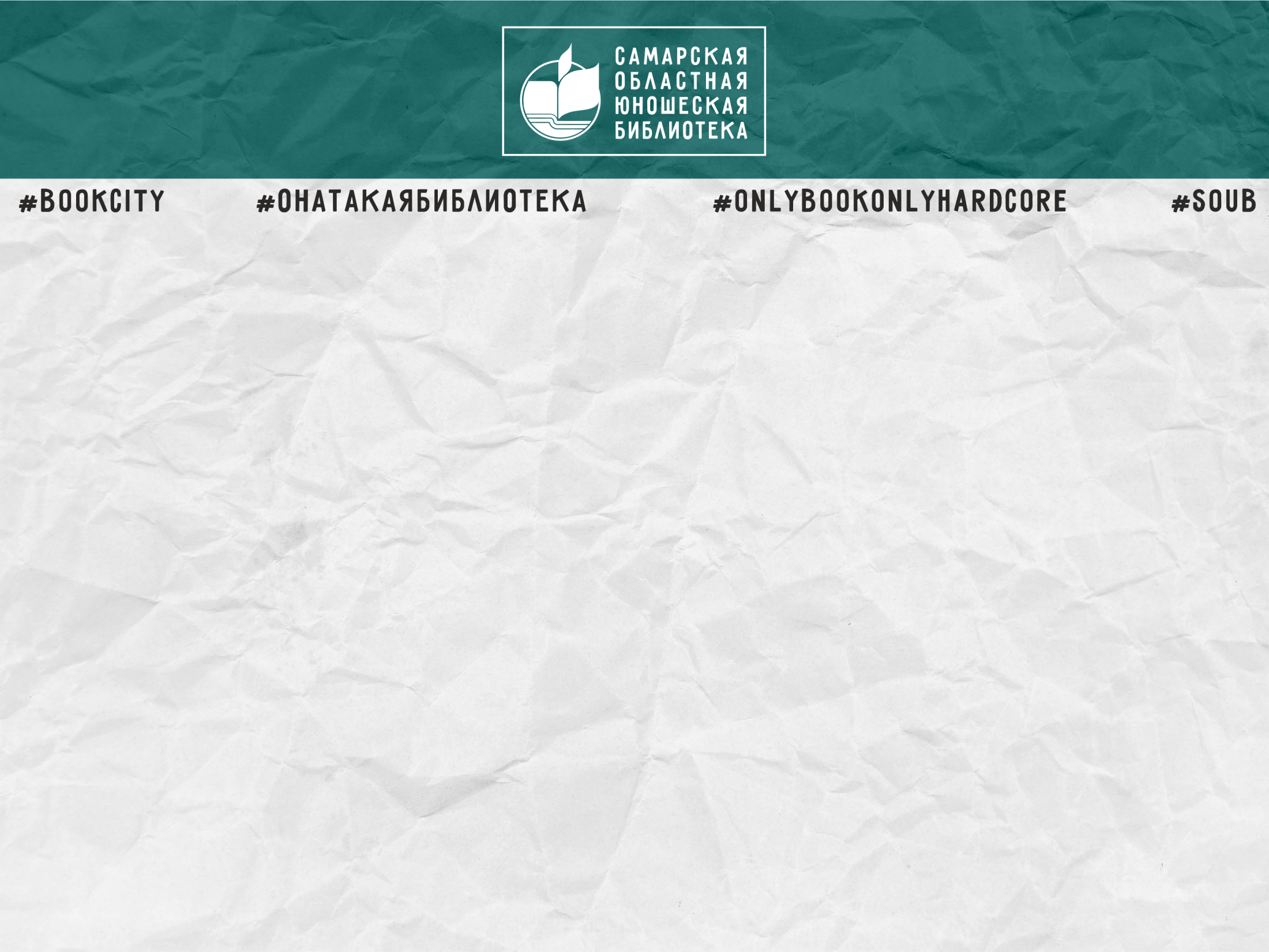 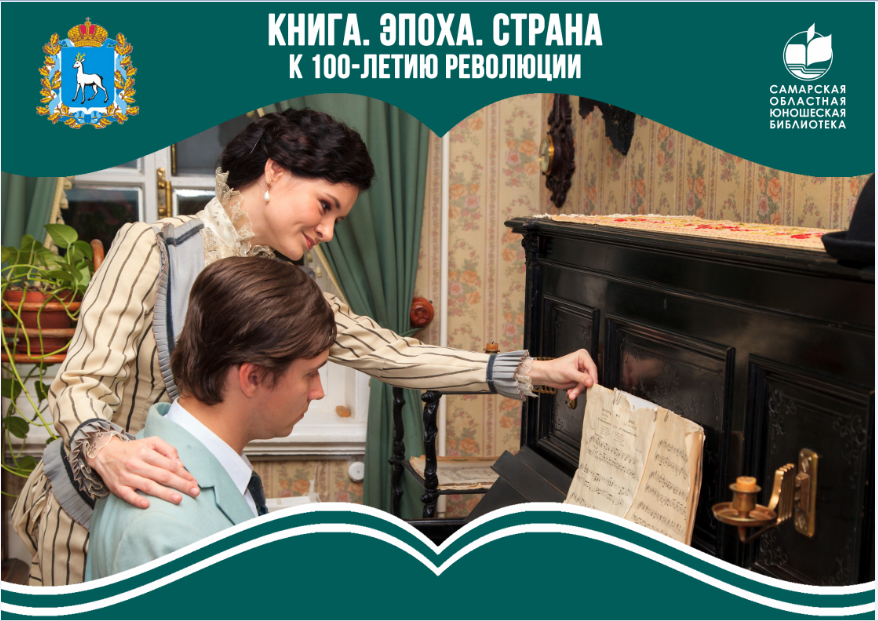 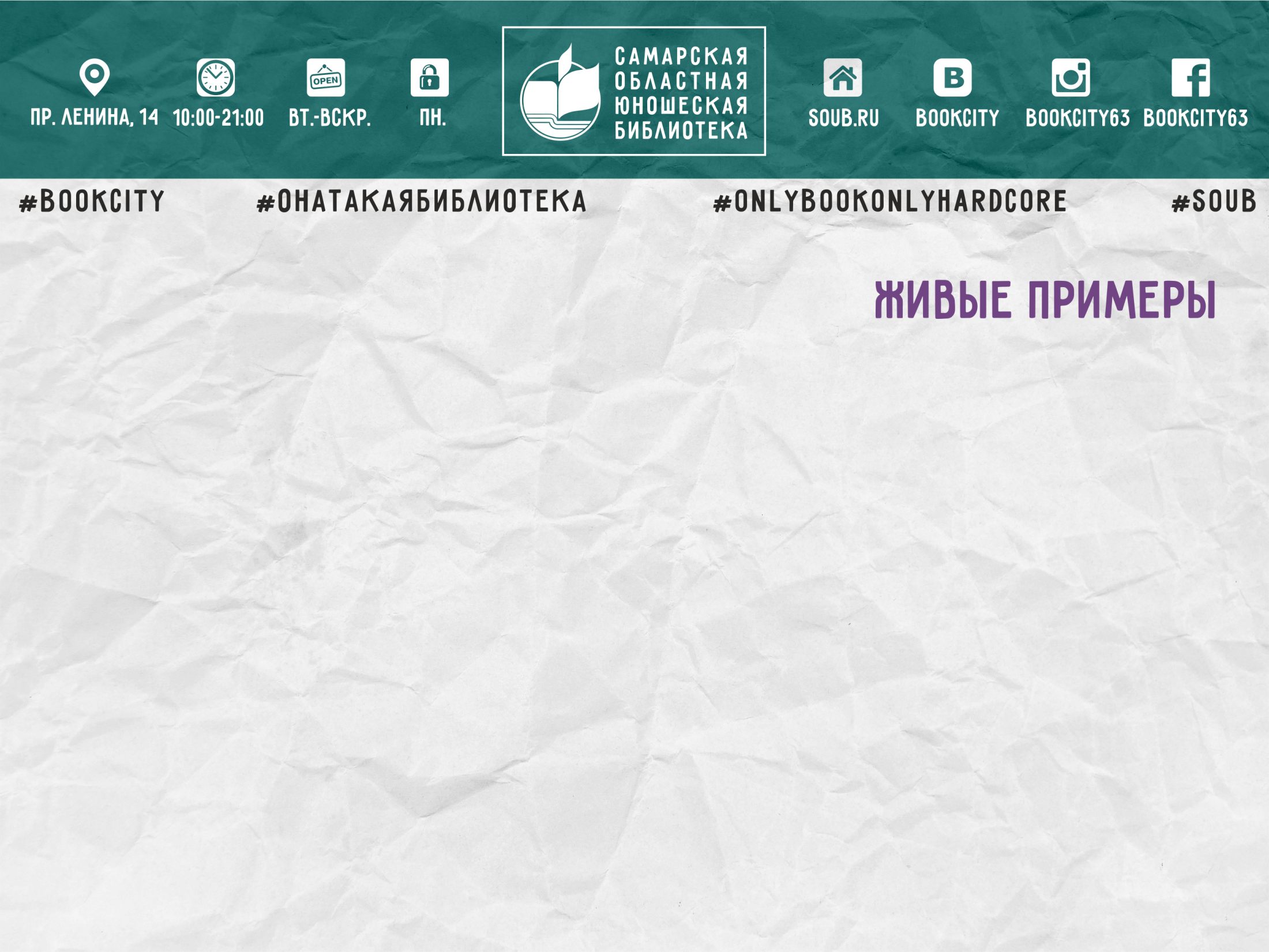 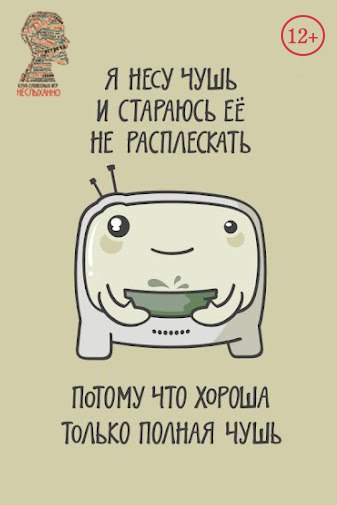 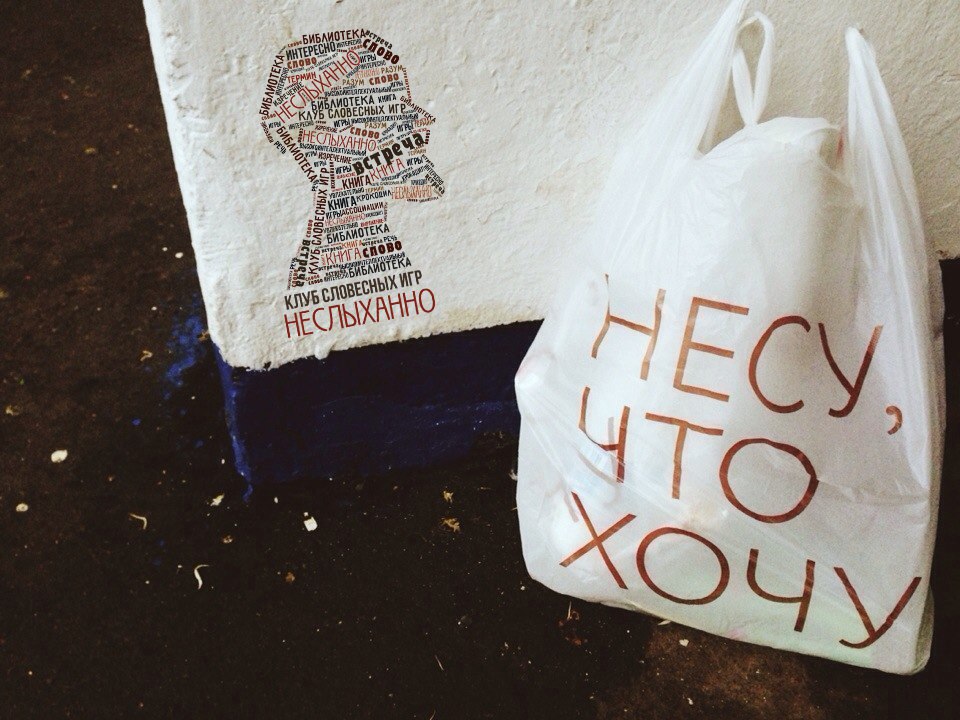 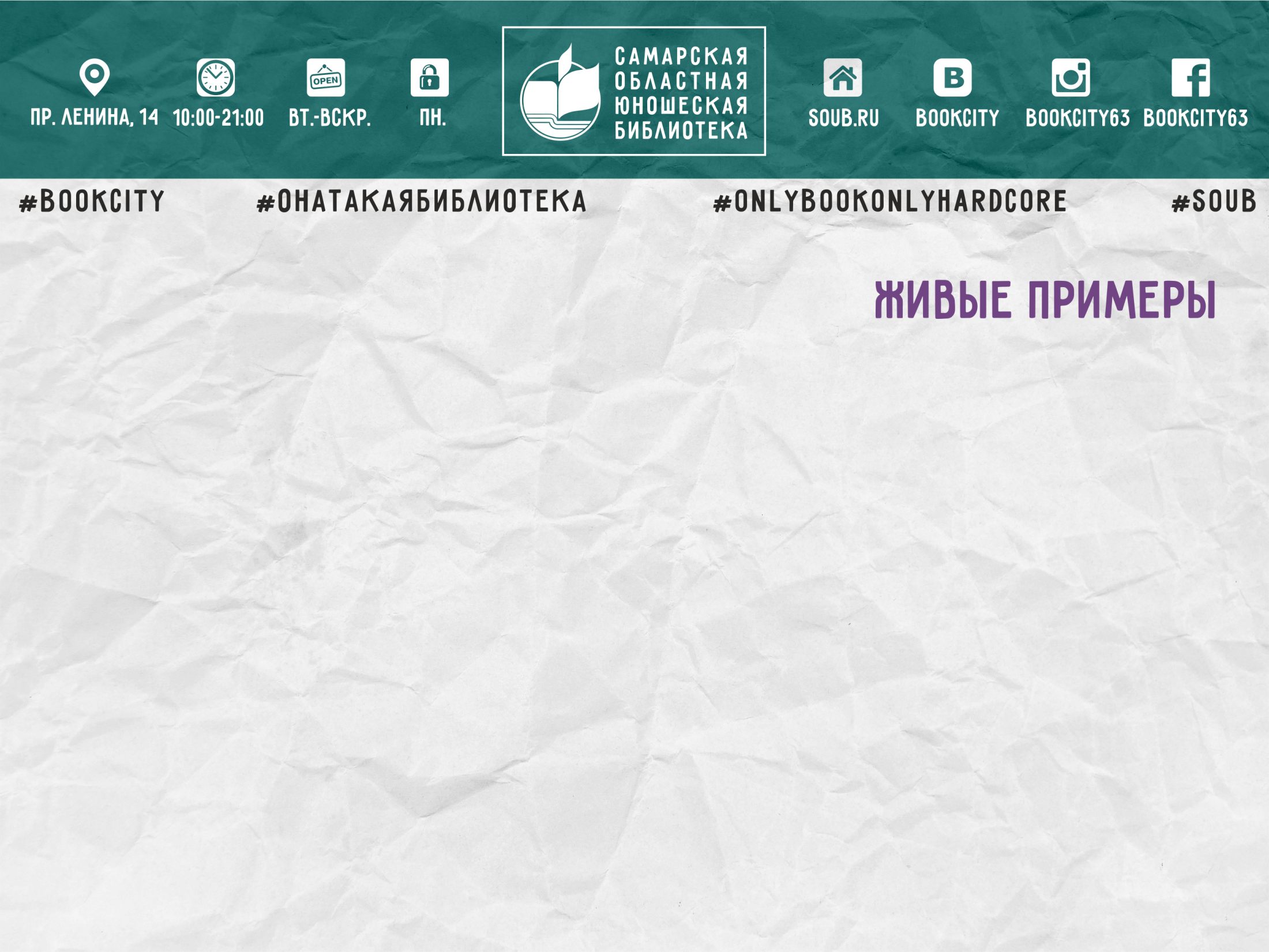 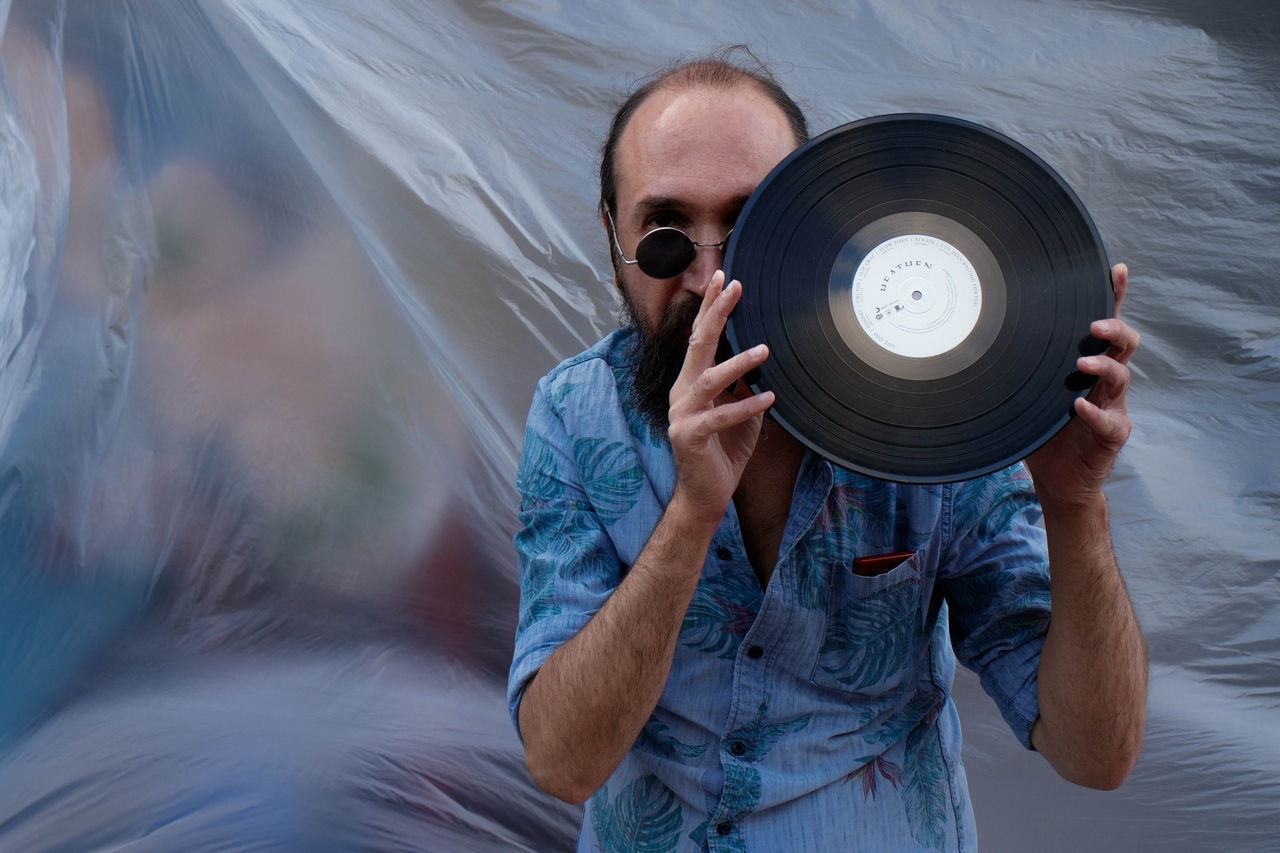 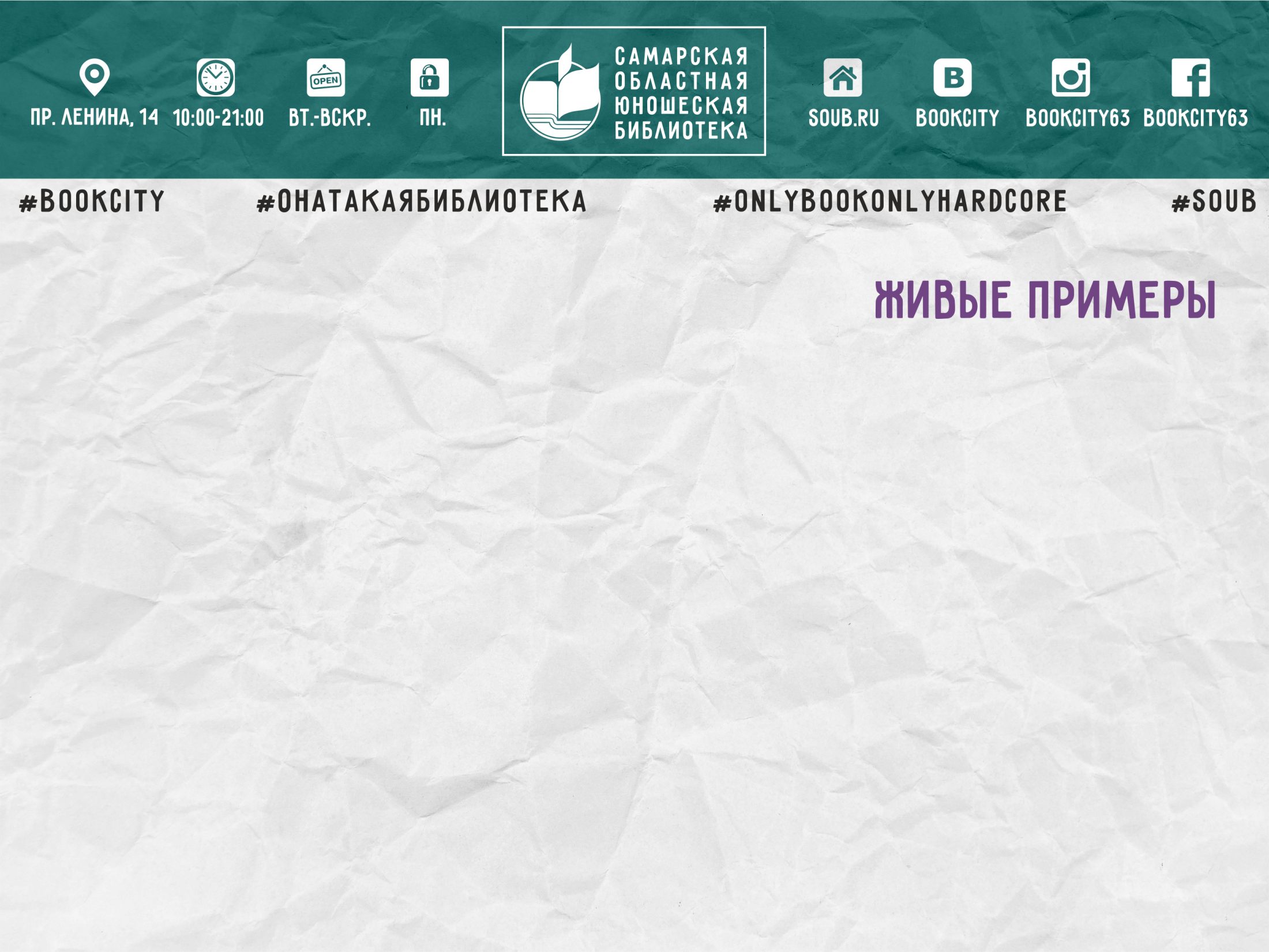 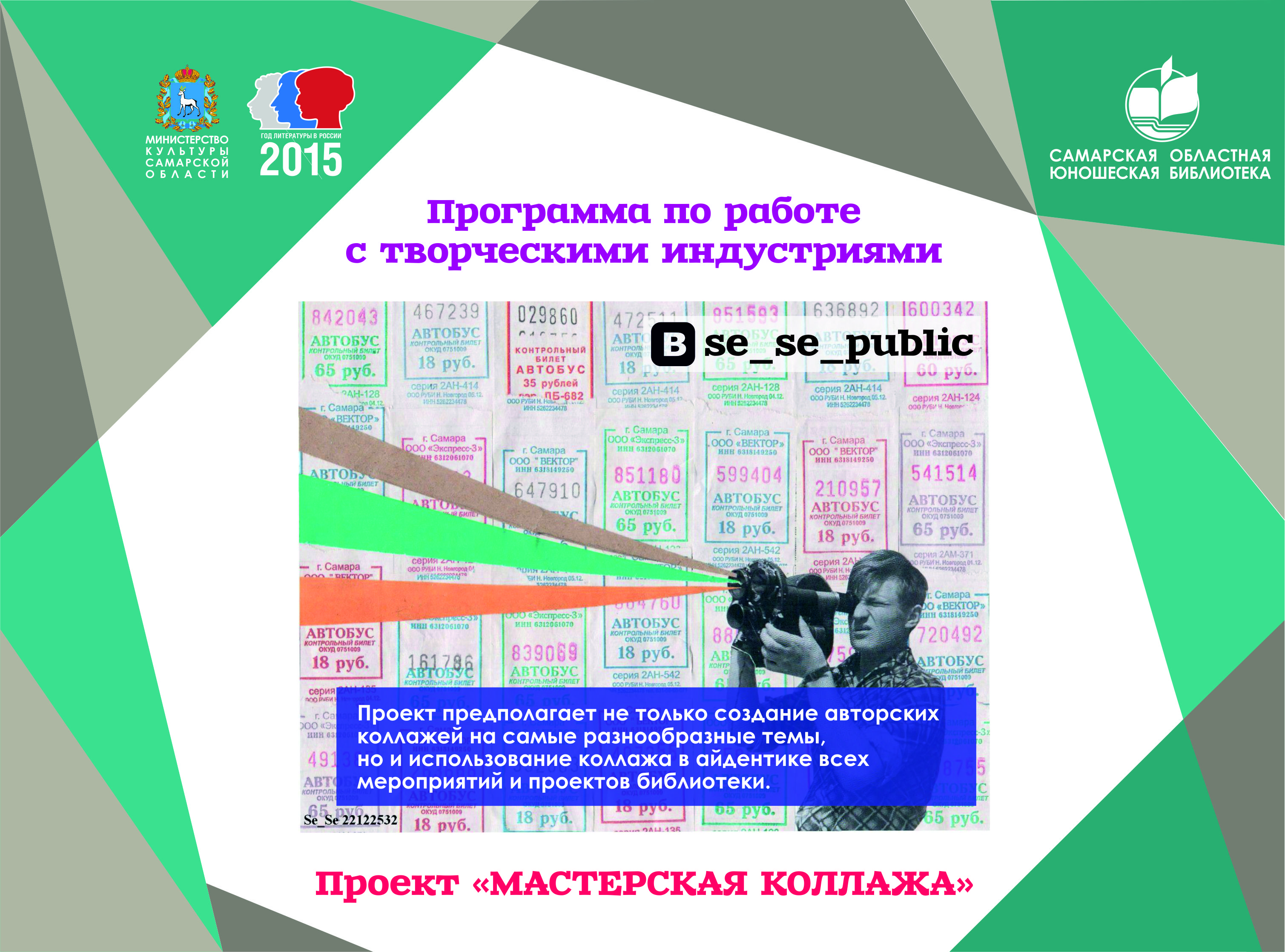 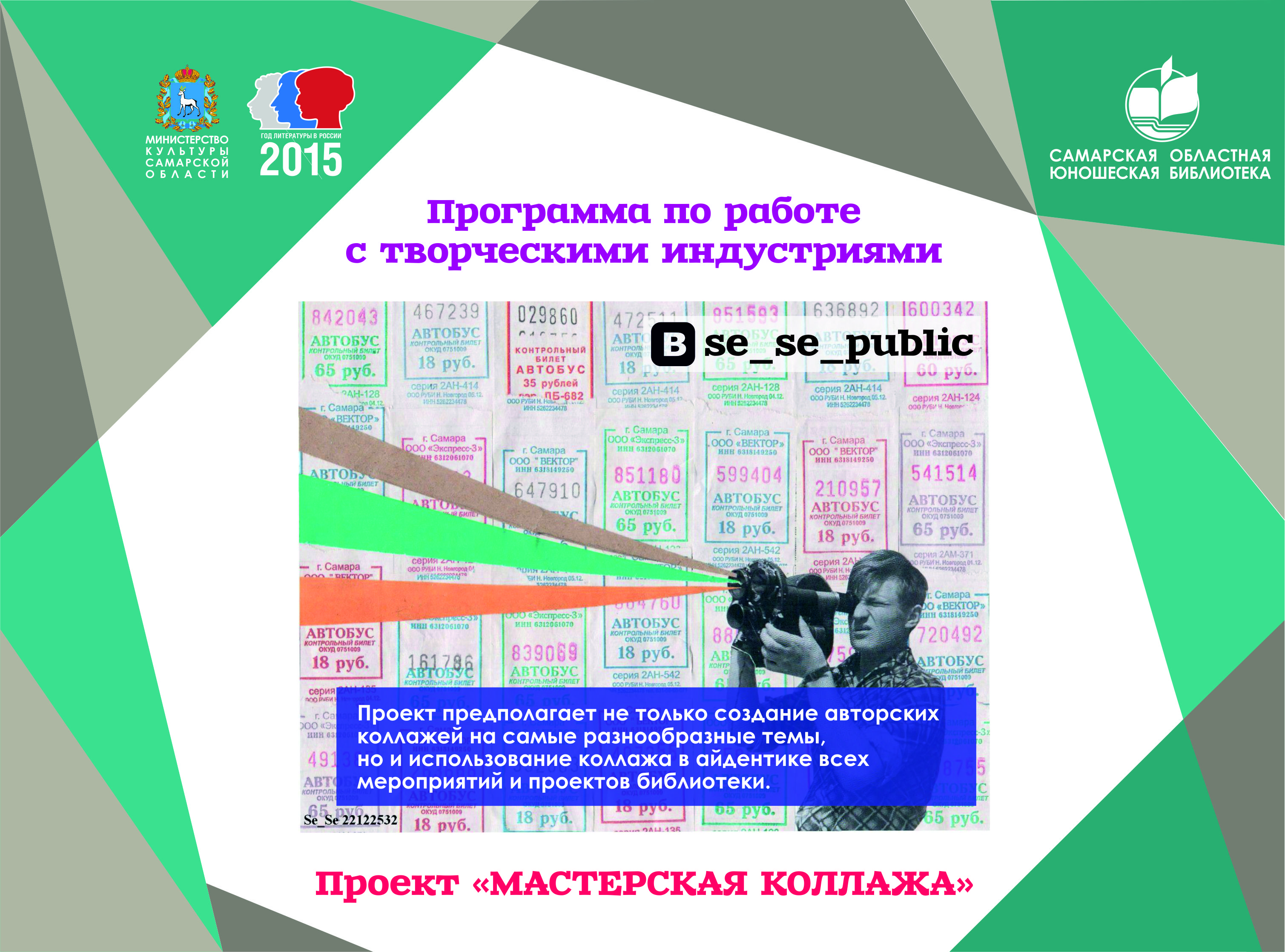 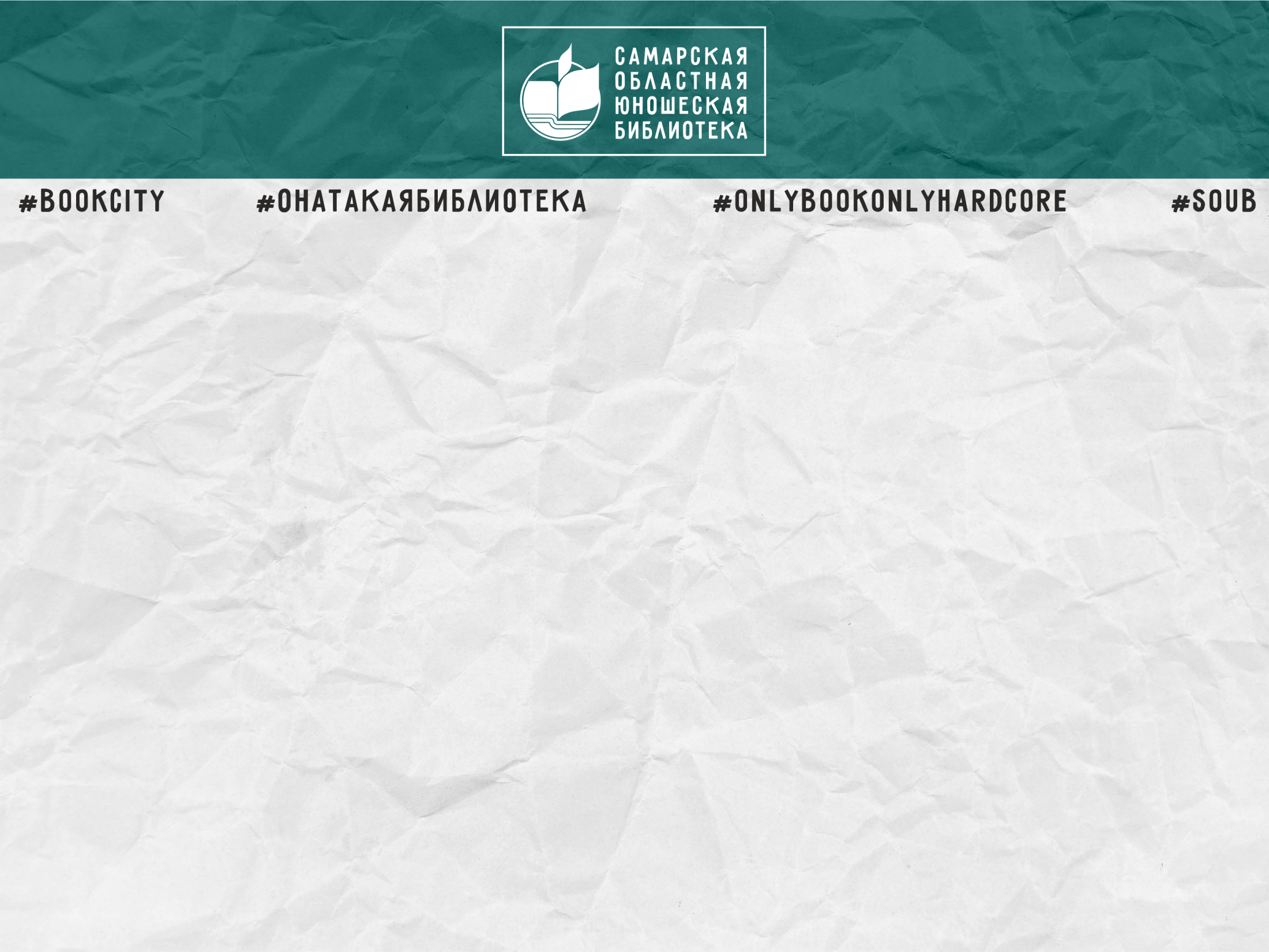 Зам.директора по развитию 
Ревзина Ксения Владимировна


8(846)335-48-38
www.soub.ru
soub@soub.ru, revzina.soub@soub.ru